Energie vreters
Energie gevers
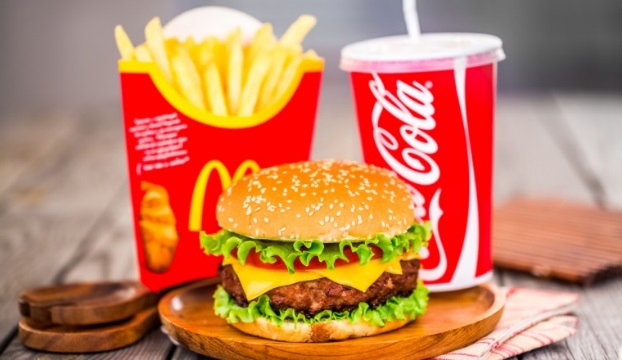 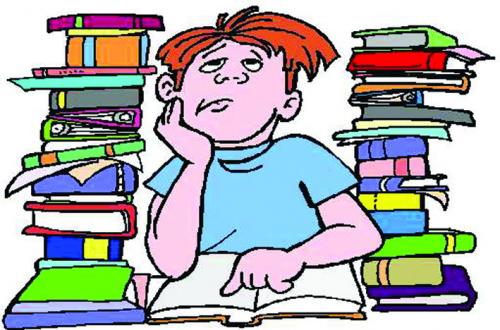 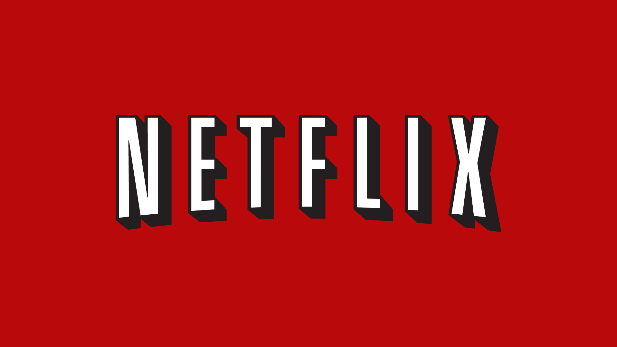 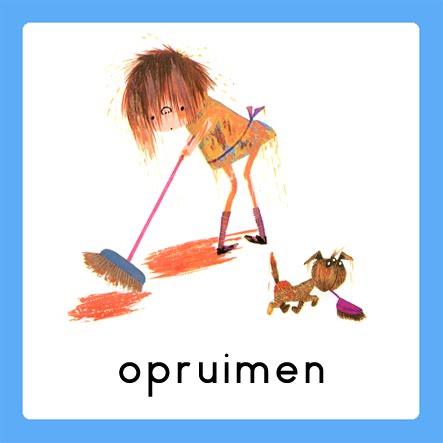 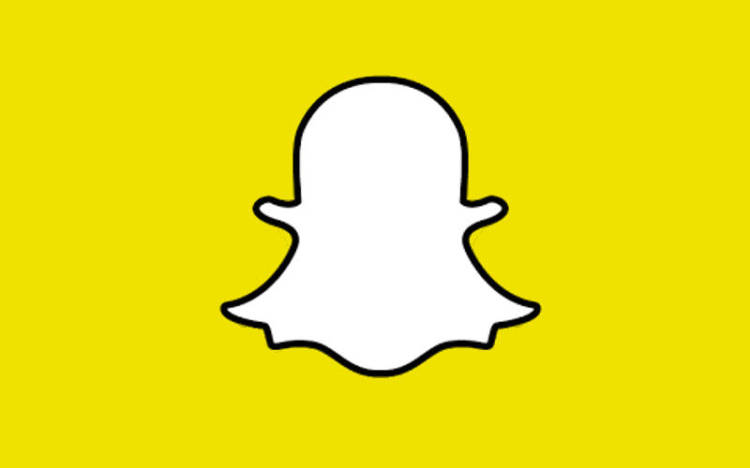 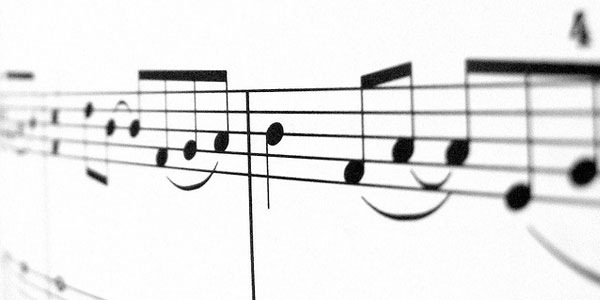 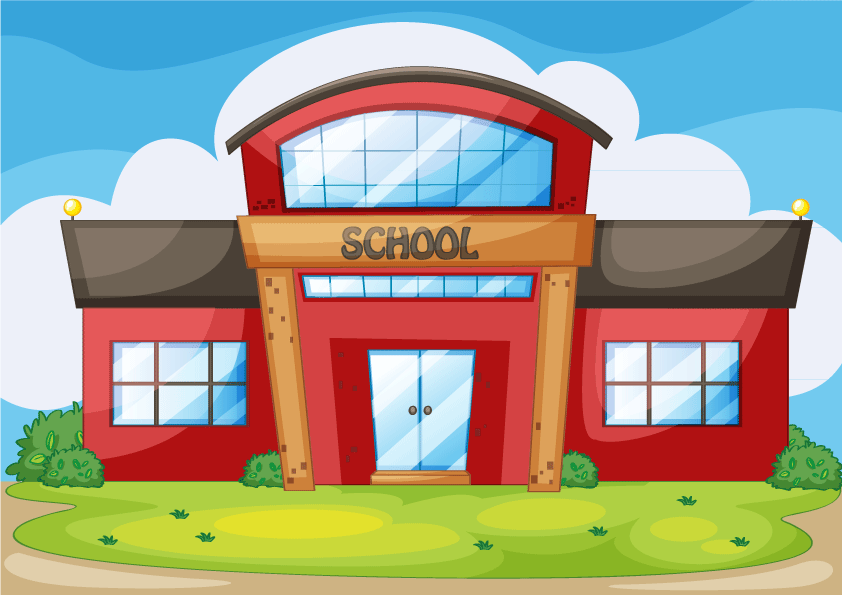 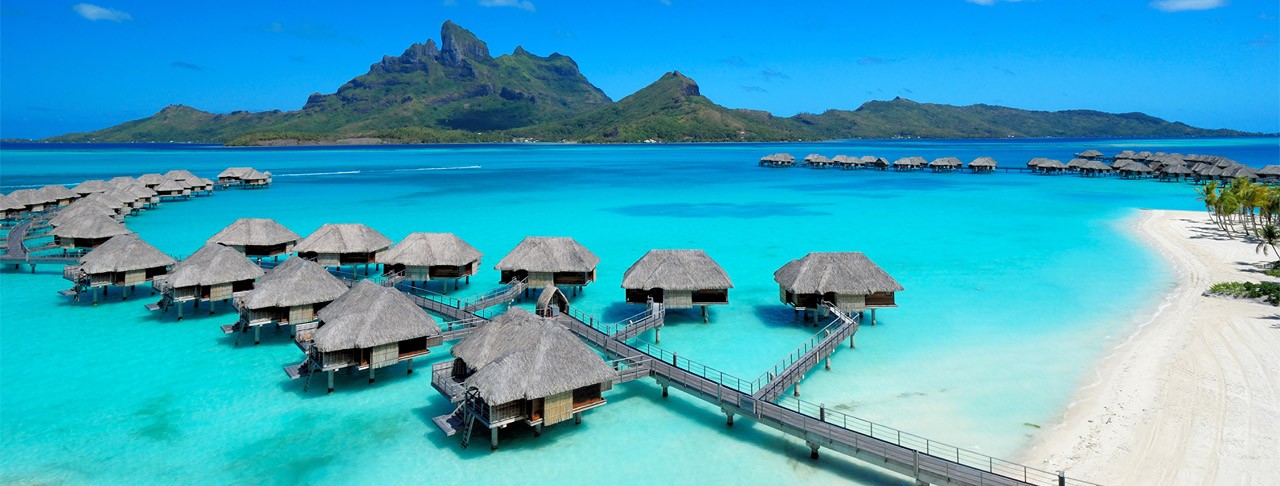 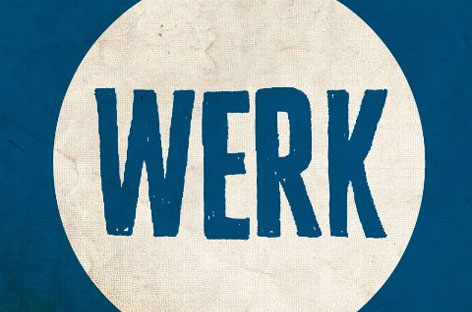